Telemonitoring IN TOUCH project Groningen
Arjen de Vries, thoraxcentrum UMCG
IN TOUCH project 2009-2013
IN TOUCH studie
Patiënt gebonden onderzoek
Tevredenheid
Keuze (langer leven versus tijd/kwaliteit)
Hulpverleners
Barrières in gebruik TM
(Computer) gebruik
Tevredenheid
Verwachtingen
Kosten
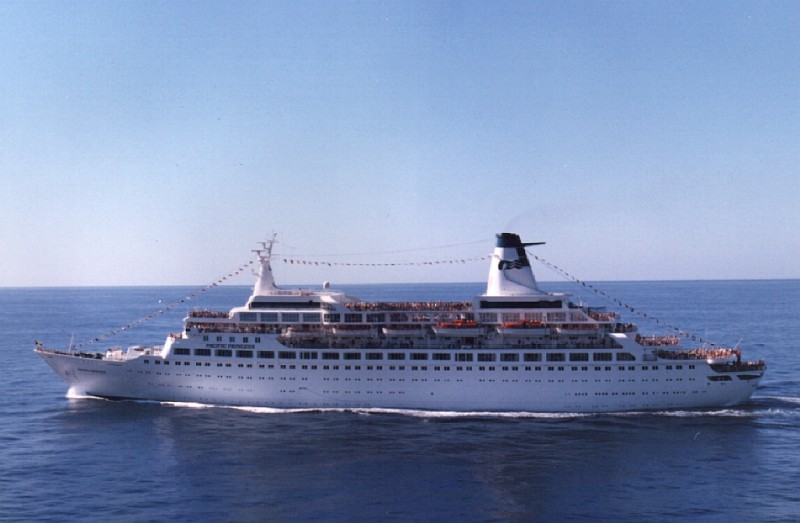 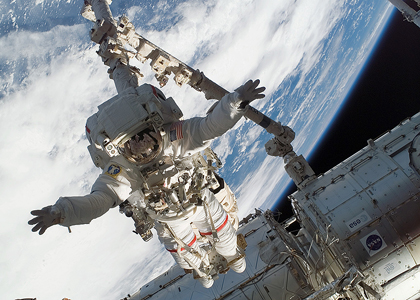 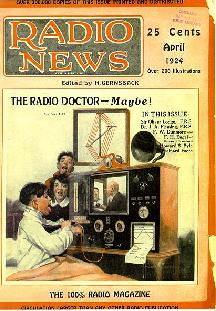 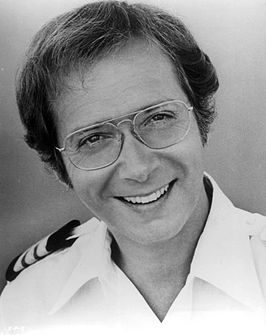 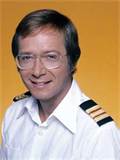 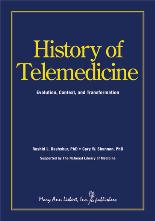 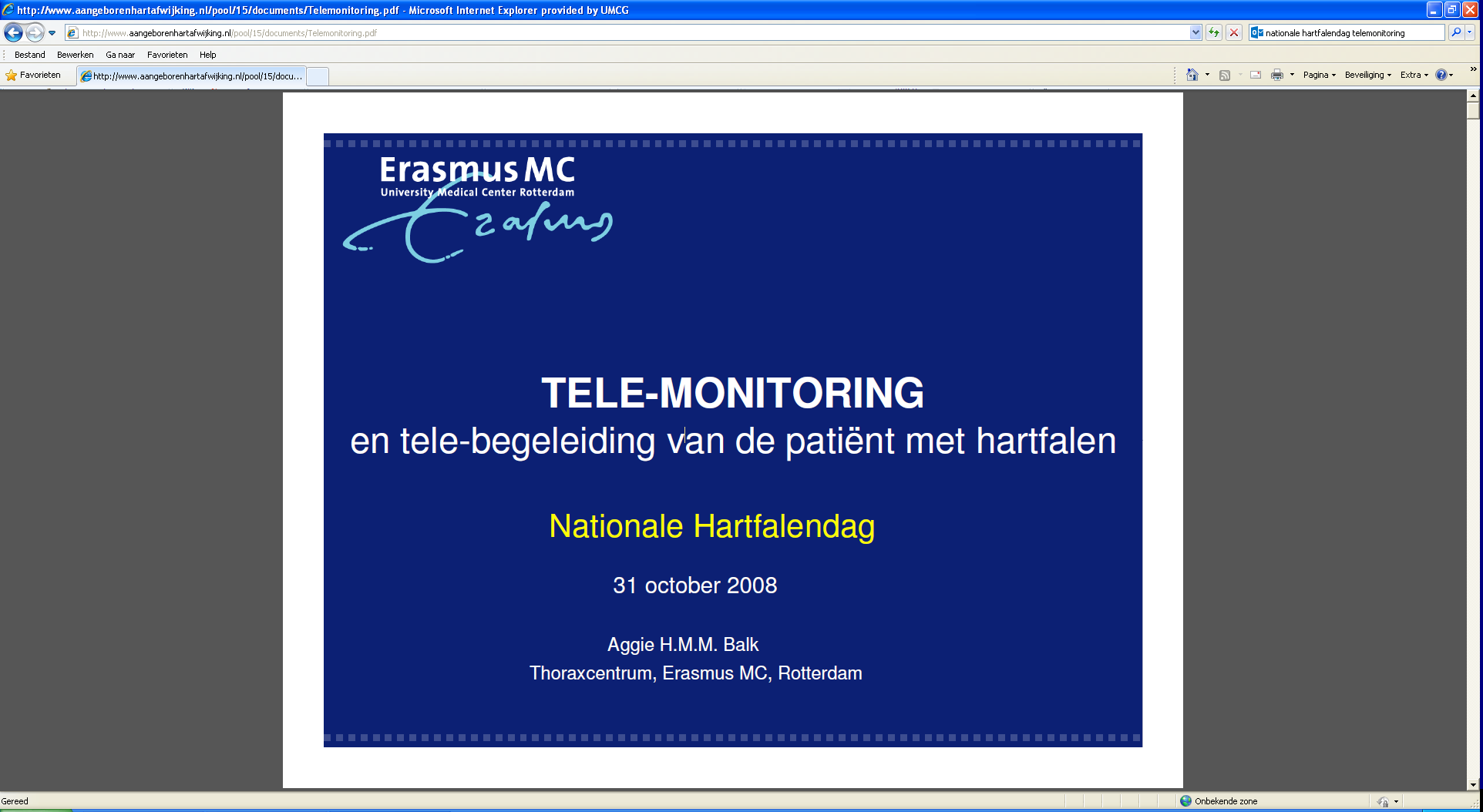 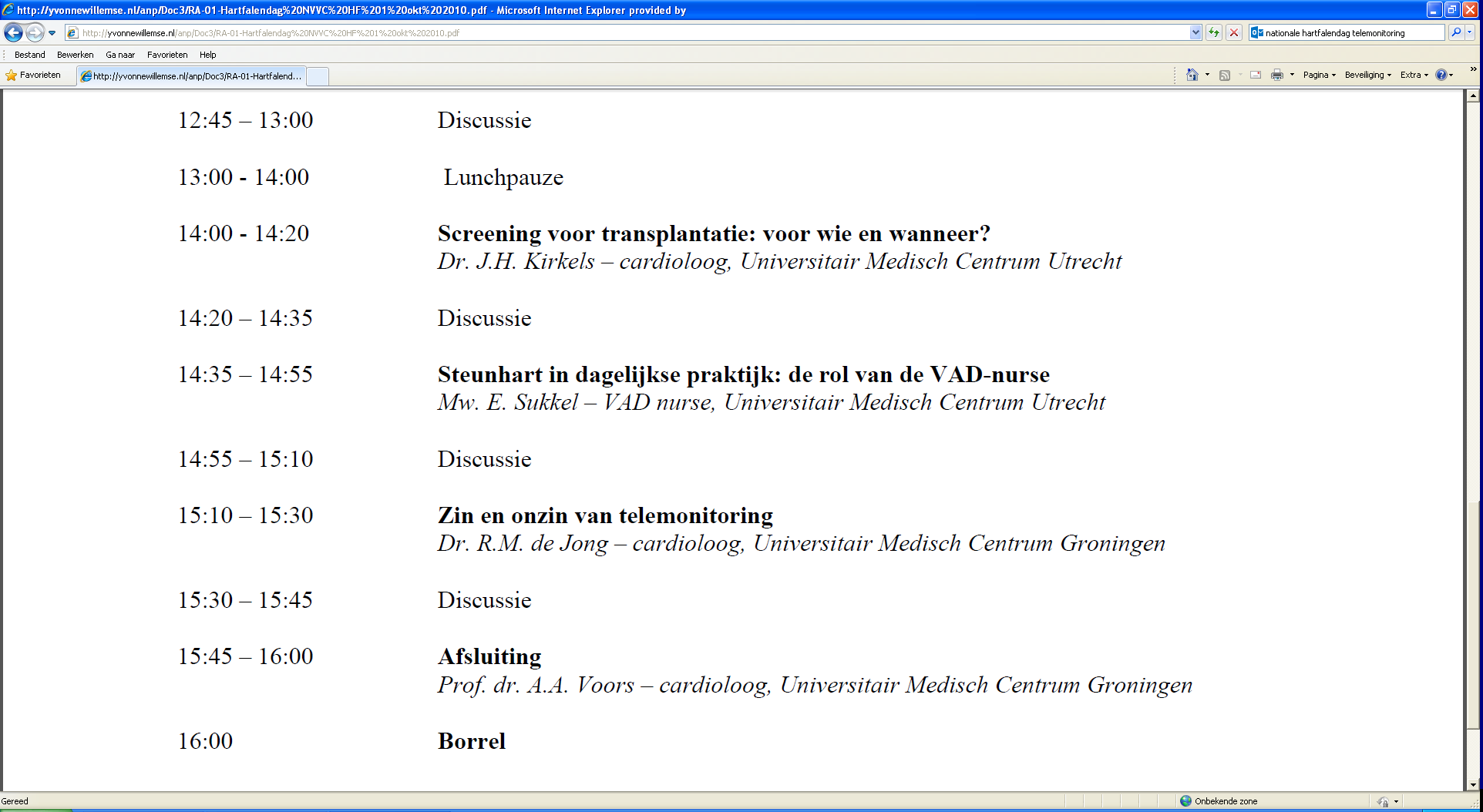 http://vimeo.com/3761079

3.33
TM bij HF
Gewicht
Bloeddruk 
HF frequentie, ECG
Temperatuur
Klachten / gezondheidstatus
Educatie
Status van een batterij (pacemaker)  
ICD
Impedantie
Soorten TM bij HF
Telefonische contacten
Video teleconsultatie: virtuele visite
patient  zorgverlener
Actieve rol patiënt 
Gewicht, bloeddruk, ECG 
Uitlezen van geïmplanteerde apparaten bij patiënten 
Passieve rol patiënt
Waarom TM bij HF?
Bieden van kwalitatief betere zorg
Verlagen van de werkdruk
Minder (her)opnames en sterfte
Verlagen van de kosten
Verhogen van zelfredzaamheid van patiënten
Conclusie evidence TM
Studies hebben verschillende uitkomsten
Verschillende designs, protocollen, follow-up en eindpunten
Geeft mogelijk zelfs toename van zorg
Matige compliance bij patiënten
Kosten?

	Geen opname TM in de richtlijn HF 2012
Conclusie evidence TM
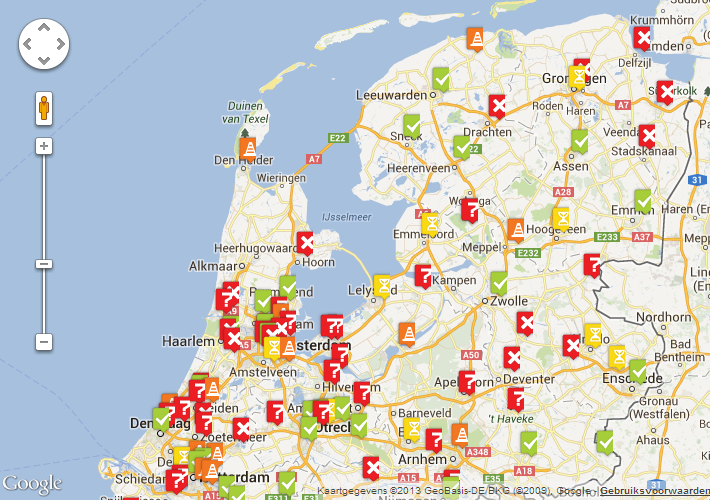 2011: 35%
TM
Conclusie TM
35% van alle HF poli’s zet TM in
Kleine aantallen
Andere motieven
Hoge verwachtingen
Geen reflexie van hoge verwachtingen in feitelijke ervaring

Geen patiënten profilering!
De Vries A.E  et al: Expectations and experiences of Telemonitoring; J Med Internet Res. 2013 Jan
10 ziekenhuizen in Nederland
Inclusie december 2009  t/m januari 2012
Totale inclusie 179 patiënten
Follow-up t/m sept 2012
Inclusiecriteria
Opname vanwege hartfalen (nieuw en bekend) of bezoek op een HF polikliniek met verslechtering waarvoor behandeling of aanpassing diuretica nodig is (oraal of i.v.)
Gedocumenteerde ejectiefractie ≤ 45%
Primair eindpunt
Score gebaseerd op een gecombineerd eindpunt na 9 maanden van:

Mortaliteit
Ziekenhuisopname
Kwaliteit van leven
Secundaire eindpunten
Separate componenten van de primaire uitkomstmaten
Kosteneffectiviteit
Aantal dagen in leven en buiten het ziekenhuis
Aantal en duur van opnamen 
Aantal visites op de (hartfalen)poli
Kennis en zelfzorg
Tevredenheid
A-HeFT, 2005
Basis karakteristieken populatie
Leeftijd gem. 69 jaar, 72% mannen
LVEF 27%, 
NYHA III/IV (77%)
Etiologie, comorbiditeiten en lab (NT-proBNP 4513 ng/l) (vergelijkbaar met andere HF studies)
Percentage medicatie overeenkomstig met Euro Heart Survey II

Conclusie: “de HF patiënt”  is geincludeerd
Primair eindpunt
Secundaire eindpunten
Kosten analyse
Conclusie
Geen verschil op primaire eindpunt
Lager aantal visites op de HF poli in de telemonitoring groep
Compliance voor gebruik TM was 95%
Relatief lage kosten (1360,-  incl. interventiekosten en handling kosten voor periode van 9 maanden)
Lessen van de IN TOUCH
35% (31 klinieken) van alle HF poli’s gebruikt al TM (2011)
Verwachtingen zijn hoog, teleurstelling is een serieuze bedreiging
Patiëntprofiel van “meest baat” zijn (nog) niet duidelijk
Telemonitoring is veilig om in te zetten
Zeer hoge compliance, protocol en apparatuur is goed te gebruiken
TM kan bijdragen in toegankelijkheid van polikliniek en de 
  	wens van patiënten om op afstand te communiceren.
Kosten van de TM interventie zijn te verantwoorden voor bepaalde behandeldoelen
Gebrek aan integratie in eigen EPD wordt als gemis ervaren en geeft verhoging werklast
Toekomst  voor Telemonitoring ?
TM is een veelbelovende technologie
Inzet leidt niet automatisch tot verbetering van zorg
Geen “one size fits all”
Juiste patiënten profielen ontbreken
Centrale coördineerde rol voor HF verpleegkundigen
Best practice ontwikkelen, informatie delen!
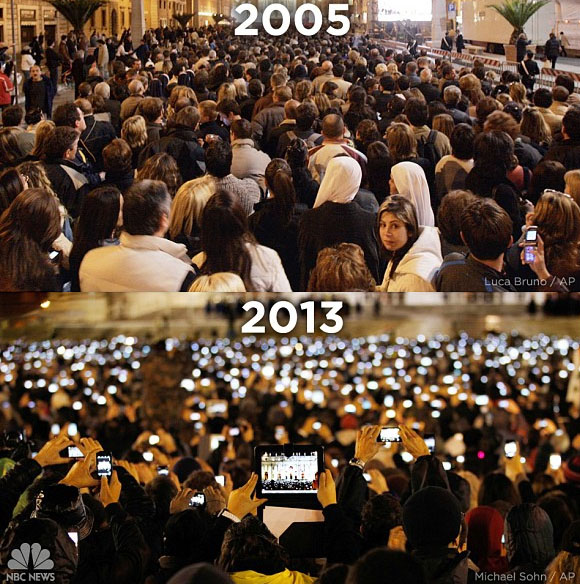 Comoray
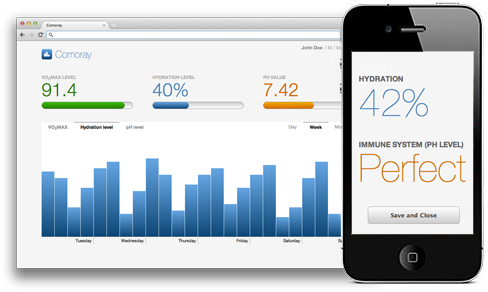 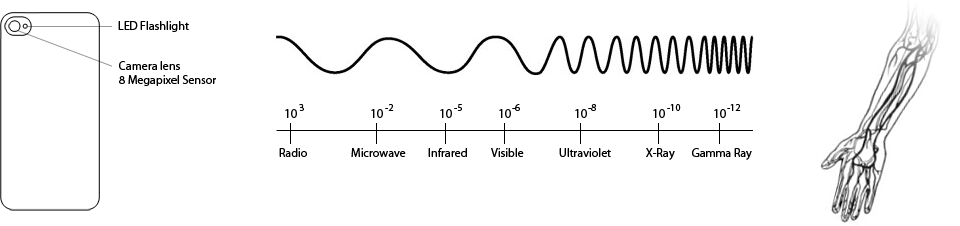 Aanbevelingen TM
Best practice ontwikkelen door:
Zorgvuldige implementatie
Welke patiënten (groep)
Succescriteria afspreken
Afspraken maken over:

Wie is verantwoordelijk voor de data?
Hoe en wanneer te reageren?
Type interventie?
Wijze van follow-up?
Kantooruren of 24/7?